Gebruik van menselijk lichaamsmateriaal voor wetenschappelijk onderzoekoverzicht wetgeving
Mieke De Wilde – biobank manager
Annemieke.de.wilde@uza.be
biobank@uza.be
Tel: 03/821.55.62
Therapeutische bank versus biobank
Wettelijk kader
Europese richtlijnen: enkel voor weefsel –en cellenbanken (therapeutische banken) en niet voor biobanken 
2004/23/EG, 2006/17/EG, 2006/86/EG
19 december 2008 – Wet inzake het verkrijgen en het gebruik van menselijk lichaamsmateriaal (MLM) met het oog op de geneeskundige toepassing op de mens of het wetenschappelijk onderzoek. 
Gepubliceerd op 30-12-2008 
Groot deel i.v.m. biobanken: inwerkingtreding onbepaald wegens ontbreken KB
Raadplegen wet MLM
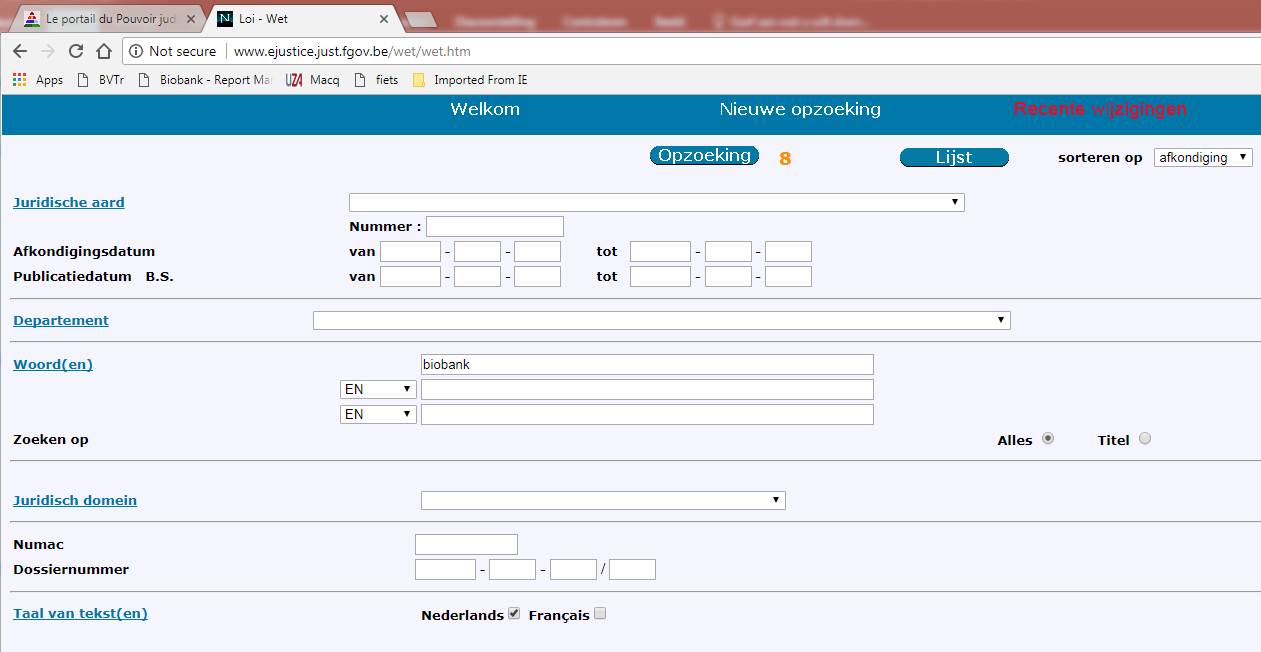 Raadplegen wet MLM (2)
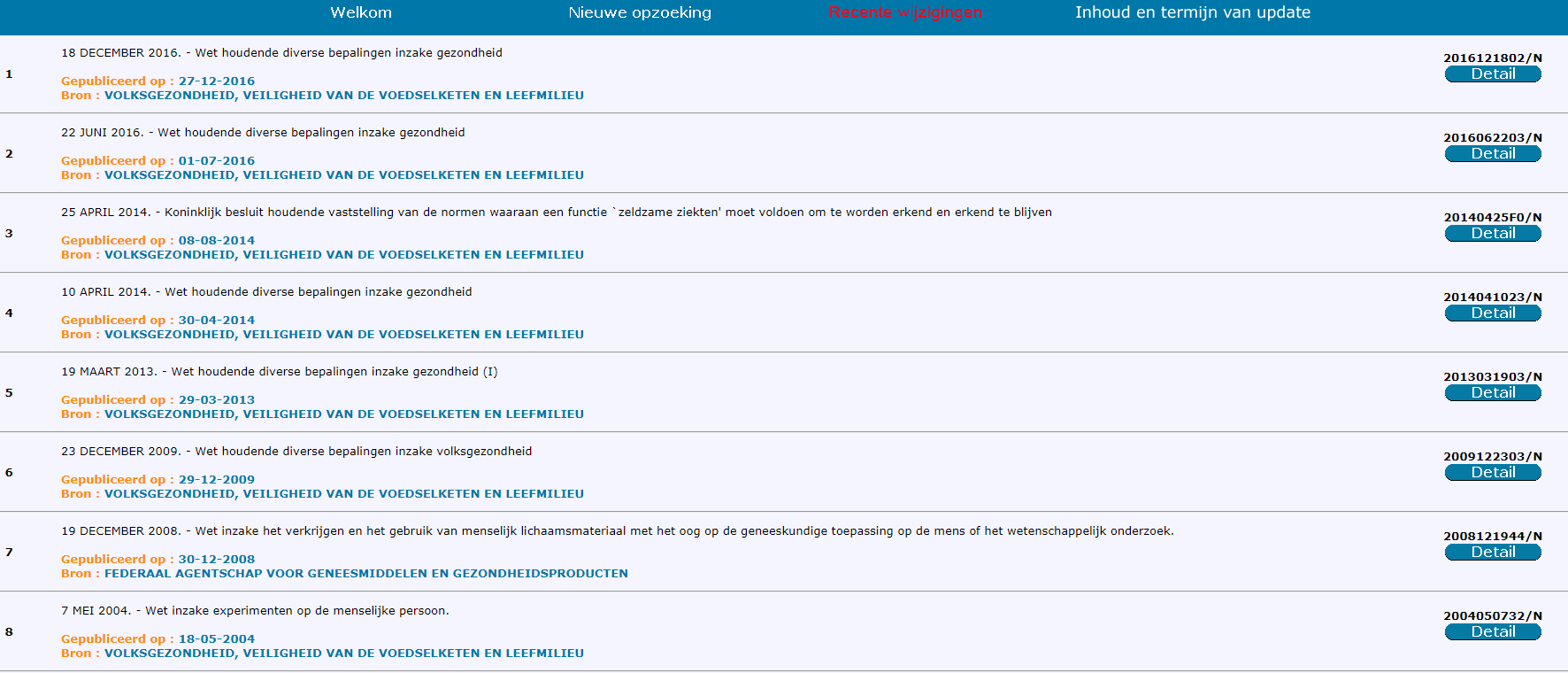 Wet  MLM: Definities (art. 2)
1° menselijk lichaamsmateriaal: elk biologisch lichaamsmateriaal, met inbegrip van menselijk weefsels en cellen, gameten, embryo’s, foetussen, evenals de substanties die eruit worden onttrokken, welke ook hun graad van bewerking is. 
23° traceerbaarheid: het vermogen om het MLM in gebruik of vernietiging te lokaliseren, te identificeren en dit bij de bewerking, de controle en bewaring. Dit omvat het vermogen om de donor en de structuren of de productie-instelling die het MLM ontvangen, bewerken of bewaren, evenals de ontvangers in de ziekenhuizen waar het MLM wordt toegepast, te identificeren. 
27° biobank: de structuur, die met het oog op wetenschappelijk onderzoek met uitsluiting van onderzoek met geneeskundige toepassing op de mens, MLM verkrijgt, in voorkomend geval bewerkt, bewaart en ter beschikking stelt, evenals desgevallend de daaraan gekoppelde gegevens die betrekking hebben op het MLM en de donor. 
12° verkrijging: het proces waardoor het MLM na de wegneming beschikbaar wordt
Wet  MLM: Definities (art. 2) (2)
28°/1 beheerder van het MLM in de biobank: de persoon in de biobank die de bevoegdheden heeft en der verantwoordelijkheden draagt zoals bedoeld in en krachtens deze wet (zie KB)
30° secundair gebruik elk ander gebruik van MLM dan dat waarvoor de donor zijn toestemming heeft gegeven in kader van de wegneming
32° wetenschappelijk onderzoek: elk gebruik van MLM met het oog op de ontwikkeling van de kennis eigen aan de uitoefening van de gezondheidsberoepen zoals bedoeld in het KB nr. 79 van 10 november 1967 betreffende de uitvoering van de gezondheidsberoepen
33° residuair menselijk lichaamsmateriaal het gedeelte van lichaamsmateriaal dat is weggenomen met het oog op een diagnose of behandeling van de donor dat, nadat een voldoende en relevant gedeelte wordt bewaard voor het stellen, verfijnen of voltooien van de diagnose of de behandeling van de donor op basis van nieuwe wetenschappelijke gegevens, ten aanzien van deze doelstellingen overbodig is en derhalve zou mogen worden vernietigd.
Wet  MLM: Toepassingsgebied (art. 3)
Deze wet is van toepassing op de donatie, wegneming, het verkrijgen, testen, bewerken, preserveren, bewaren, distribueren, invoeren en gebruiken van MLM bestemd voor een toepassing op de mens, of het wetenschappelijk onderzoek 
Uitgesloten: 
De wegneming en de handelingen die worden verricht met een louter diagnostisch oogmerk ten bate van de persoon bij wie het MLM is weggenomen, en voor zover dit MLM niet is bestemd voor een ander gebruik
Haren en lichaamshaar (m.u.v. follikels), nagels, urine, moedermelk, stoelgang, tranen en zweet behalve indien deze bestemd zijn voor het wetenschappelijk onderzoek zonder toepassing op de mens
Wet  MLM: Plaats van wegneming en overdracht van MLM (art. 4)
Algemene regel: in een ziekenhuis 
Uitzondering: wegneming bij levende donoren uitsluitend bedoeld voor verkrijging door een aangemelde biobank kan buiten het ziekenhuis  KB 
MLM, uitsluitend bestemd voor wetenschappelijk onderzoek zonder toepassing op de mens, wordt overgemaakt aan een aangemelde biobank die voldoet aan de in deze wet bedoelde bepalingen
Wet  MLM: Publiciteitsverbod (art. 5) en voordeel voor donatie (art. 6)
Elke reclame voor het verrichten van wegnemingen of handelingen is verboden (tenzij in het belang van volksgezondheid)
Er mag geen enkel voordeel worden aangeboden in ruil voor donatie van MLM
Onkostenvergoeding kan wel (voor donor)
Vergoeding voor de kosten veroorzaakt door wegneming of handeling kan wel (bank)
Zonder winstoogmerk
Wet  MLM: Verbodsbepalingen (art. 8)
Verboden zijn: 
“de wegneming en elke handeling met MLM binnen het toepassingsgebied van deze wet, … met een precies en relevant doeleinde inzake wetenschappelijk onderzoek waarvan de finaliteit is gepreciseerd”
Idem voor “gebruik” + “en waarvoor een gunstig advies werd uitgebracht door een volledig erkend ethisch comité bedoeld in de wet van 7 mei 2004 betreffende experimenten op de menselijke persoon. 
Het bewaren van MLM … buiten een aangemelde biobank
Het ter beschikking stellen en het uitvoeren van MLM door elke andere persoon of organisatie dan hetzij …. een aangemelde biobank 
Weggenomen MLM dat bedoeld is voor wetenschappelijk onderzoek zonder geneeskundige toepassing op de mens, wordt overgedragen aan een aangemelde biobank. 
MLM dat ter beschikking gesteld wordt van, of gebruikt wordt voor wetenschappelijk onderzoek … is afkomstig van een biobank.
Wet  MLM: Toestemming (art. 10)
De toestemming tot het wegnemen en tot elk gebruik van lichaamsmateriaal van levenden, binnen het toepassingsgebied van deze wet, moet geïnformeerd, bewust en vrij gegeven worden. 
Toestemming:
Schriftelijk met vermelding voorwerp en draagwijdte
gedagtekend 
in dossier donor bewaren  
De donor verleent eveneens zijn uitdrukkelijke schriftelijke toestemming voor de eventuele verwerking van persoonsgegevens
Wet  MLM: Betekenisvolle informatie (art. 11)
De donor heeft recht op informatie van analyses die “betekenisvolle informatie opleveren over de gezondheidstoestand van de donor” (enkel bij traceerbaar lichaamsmateriaal)
Wet  MLM: Ter beschikking stellen voor gebruik (art. 15)
“De beheerder van het MLM in de biobank vergewist zich ervan dat hij het MLM ter beschikking stelt voor een gebruik: 
Dat conform is aan de doelstellingen en activiteiten van de biobank
Waarvoor de toestemming is gegeven, waarvoor geen weigering werd bekendgemaakt overeenkomstig art. 20 §2 of waartegen geen verzet werd geuit met toepassing van art. 10 van de wet van 1986 betreffende het wegnemen en transplanteren van organen. 
Uitzondering: traceerbaarheid verbroken (= anonimiseren) en transformatie ondergaan
Wet  MLM: Stopzetten van biobank activiteiten (art. 17)
“de beheerder van het MLM in de biobank stelt een procedure vast met betrekking tot de bestemming van het MLM indien de biobank zijn activiteiten tijdelijk of definitief zal stopzetten” + regels en voorwaarden voor overname van MLM door een andere biobank
Wet  MLM: Secundair gebruik van MLM (art. 20)
Donor moet op de hoogte gebracht worden en dient ook zijn schriftelijke toestemming te geven behalve
Ingeval van onmogelijkheid om de toestemming te vragen tot het secundair gebruik
Indien de vraag uitzonderlijk ongeëigend zou zijn 
Gunstig advies van Ethisch comité
Voor residuair materiaal wordt de toestemming geacht te zijn gegeven voor zover de donor niet voor enige handeling is aangevangen, weigering heeft bekendgemaakt
De mogelijkheid om te weigeren wordt bij voorbaat schriftelijk meegedeeld aan de donor
Wet  MLM: Secundair gebruik van MLM (art. 21)
“elk secundair gebruik van het MLM, evenals de specifieke doelstelling ervan, moeten het voorwerp uitmaken van een voorafgaand gunstig advies van een volledig erkend ethisch comité. Dit spreekt zich ten minste uit over:
De relevantie van het secundair gebruik en de opzet ervan
De adequaatheid van de meegedeelde informatie en de voldoende specificiteit en de draagwijdte van de toestemming
Ingeval het onmogelijk is om de donor toestemming te vragen (zie art. 20) of het uitzonderlijk ongeëigende karakter van de vraag. 
Verantwoordelijkheid van de beheerder van het MLM in de biobank om het advies van het EC te krijgen vooraleer het ter beschikking stellen van MLM voor secundair gebruik
Wet  MLM: Bijzondere bepaling m.b.t. biobanken (art. 22)
“een biobank mag slechts worden uitgebaat voor zover deze aangemeld is bij FAGG”  KB 
Doelstellingen en activiteiten: positief advies van een volledig erkend EC. 
De biobank moet een register bijhouden m.b.t. de aard van het MLM dat deze bewaart en ter beschikking stelt, evenals de afkomst en de bestemming
Wet  MLM: Bijzondere bepaling m.b.t. biobanken (art. 22) (2)
Schriftelijke overeenkomst bij ter beschikkingstelling tussen de uitbater van het MLM en de persoon of de instelling waaraan het MLM ter beschikking wordt gesteld. Deze overeenkomst regelt ook eventuele verwerking van persoonsgegevens
Donor geeft toestemming omtrent het al dan niet traceerbaar zijn van MLM
Bij residuair materiaal, of materiaal afkomstig van een overleden donor berust de optie over het al dan niet traceerbaar zijn bij de persoon die het MLM aanlevert aan de biobank:
Beheerder van een bank voor MLM (= therapeutische bank)
Arts in het betrokken laboratorium voor klinische biologie
Hoofdgeneesheer
Wet  MLM: Bijzondere bepaling m.b.t. biobanken (art. 22) (3)
Traceerbaar? 
Arts-beheerder biobank verzekert zich van de codering bij verkrijgen MLM
Bij gebruik van het MLM door een derde die geen biobank is moet die traceerbaarheid behouden blijven 
Niet-traceerbaar? 
VOORDAT het materiaal aan de biobank overgedragen wordt
Beheerder: arts of apotheker
Opheffen van traceerbaarheid door arts-beheerder? 
Enkel bij toestemming donor of
MLM heeft transformatie ondergaan 
Controleren of art. 11 (betekenisvolle informatie) van toepassing is
De in de biobank opgeslagen persoonsgegevens worden gedurende maximum 50 jaar na verkrijging van het MLM bewaard
Wet  MLM: Controle en sancties (art. 23 en art. 24)
FAGG controleert
Verschillende geldboetes naargelang de ernst van de inbreuk
Koninklijk besluit biobanken
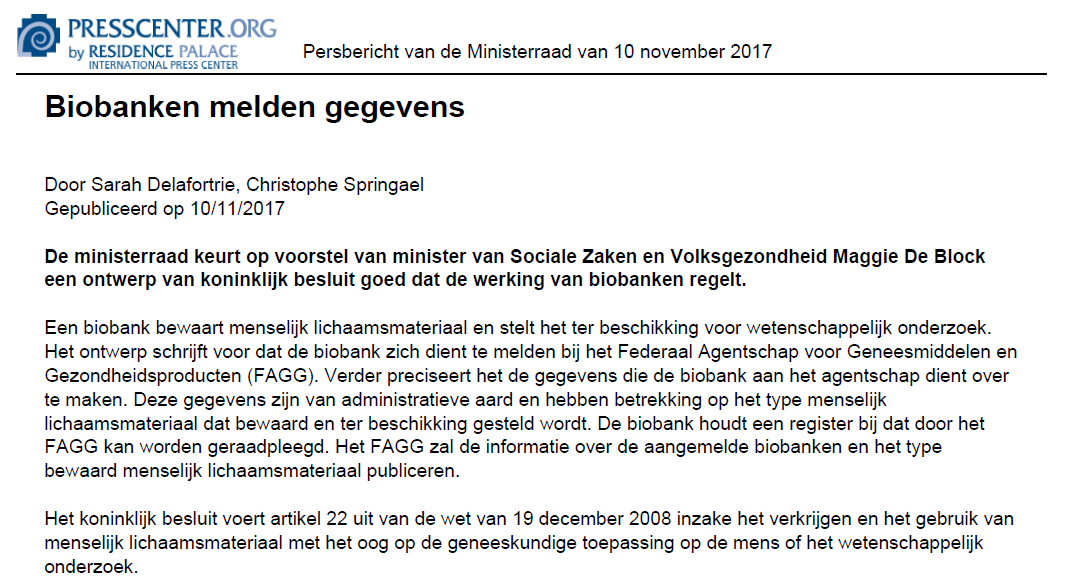 Koninklijk besluit biobanken: Wie mag wegnemingen doen? (art. 2)
Artsen
Beoefenaars van de tandheelkunde
Beoefenaars van de verpleegkunde
Vroedvrouwen
Apothekers en licentiaten of masters in de scheikundige wetenschappen die ertoe gemachtigd zijn analyses van klinische biologie te verrichten
Houders van de beroepstitel “medisch laboratoriumtechnoloog”
Schriftelijke documentatie van het opleidingsprogramma
Wegnemingen gebeuren “in een omgeving waar de gezondheid, veiligheid en discretie gewaarborgd zijn”
Koninklijk besluit biobanken: Aanmelding biobank (art. 3) en doorgeven wijzigingen (art. 4)
Aanmeldingsdossier (bijlage 1 KB) via aangetekend schrijven overmaken aan FAGG 
Binnen de 15 dagen (indien dossier volledig) aanmeldingsnummer meedelen door FAGG
Geen reactie FAGG = aangemeld, nr volgt 
Wijzigingen doorgeven aan FAGG
Tijdelijke of definitieve stopzetting doorgeven aan FAGG
Bij wijzigingen m.b.t. doelstelling of activiteiten  ook nieuw advies vragen aan EC
Koninklijk besluit biobanken: Uitbater biobank (art. 5) en activiteitenverslag (art. 6)
Uitbater (rechtsvorm, bv. UZA) kan zowel therapeutische banken uitbaten als een biobank 
Structuren worden wel afzonderlijk beheerd
Tweejaarlijks verslag van beheerder aan EC met
Doelstellingen en activiteiten
Overzicht van MLM 
Binnenkomst
Uitgave met bestemming
Koninklijk besluit biobanken: Rol van het ethisch comité (art. 7)
“ingeval het ethisch comité vaststelt dat de activiteiten van de biobank niet conform zijn aan zijn advies, stelt het ethisch comité een ontwerp van beslissing tot wijziging of intrekking van het gunstig advies op” 
Maand tijd voor tegenargumenten en acties 
Nog eens een maand tijd om een “met redenen omklede definitieve beslissing” te nemen”
Meedelen van wijziging of intrekking van advies EC aan FAGG
Koninklijk besluit biobanken: Donoridentificatiesysteem (art. 8) en register (art. 9)
Traceerbaar MLM? 
Eenduidig donoridentificatiesysteem
Elke donatie, en elk afgeleid MLM wordt voorzien van een unieke code
Register bijhouden door beheerder MLM (zie bijlage 2)
Inkomend MLM
Soort MLM
Datum van verkrijgen
Oorsprong 
Anoniem of gecodeerd met vermelding van het identificatienummer
Uitgaand MLM
Datum aflevering
Contactgegevens bestemmeling
Anoniem of gecodeerd met vermelding van het identificatienummer
Koninklijk besluit biobanken: Schriftelijke overeenkomst bij ter beschikkingstelling (art. 10)
Steeds een schriftelijke overeenkomst bij elke terbeschikkingstelling van MLM (aan derde of aan andere biobank) met
Voorwerp van wetenschappelijk onderzoek
Verantwoordelijkheden inzake traceerbaarheid behouden
Persoonsgegevens en de bescherming van de persoonlijke levenssfeer
Geen schriftelijke overeenkomst als:
Zelfde rechtspersoon OF
verbonden rechtspersoon OF
Kaderovereenkomst werd gesloten m.b.t. overdracht MLM
SOP die traceerbaarheid en bescherming van persoonlijke levenssfeer regelt
Het voorwerp van wetenschappelijk onderzoek moet ook geregistreerd worden door beheerder MLM 
Schriftelijke bevestiging door beheerder MLM dat toestemming donor in orde is
Koninklijk besluit biobanken: Persoonsgegvens (art. 11)
“door de biobank worden geen gegevens met betrekking tot de donor afgestaan, met uitzondering van de in art. 8, eerste lid, bedoelde code en gegevens met betrekking tot het gebruik waarvoor bij toepassing van de wet de toestemming is gegeven of geen verzet werd geuit”
Dit is niet van toepassing bij gegevensoverdracht tussen biobanken 
Bij verwerking persoonsgegevens door biobank is de arts-beheerder verantwoordelijk voor deze verwerking
Koninklijk besluit biobanken: Aanmeldingstermijn (art. 12) en toepassingsgebied (art. 13)
Bestaande biobanken beschikken over een periode van 6 maanden om zich aan te melden bij FAGG na inwerkingtreding van dit besluit
Register en coderingssysteem enkel voor MLM dat is weggenomen vanaf de datum van inwerkingtreding van dit besluit
Koninklijk besluit biobanken: Inwerkingtreding (art. 14 en art. 15)
Besluit treedt in werking op de 1ste dag van de 9de maand die volgt op bekendmaking ervan in het Belgisch staatsblad

Timeline:
KB in werking op 1/11/2018
6 maanden tijd: aanmelding vóór 1/05/2019
Gebruik van menselijk lichaamsmateriaal voor wetenschappelijk onderzoekoverzicht wetgeving
Mieke De Wilde – biobank manager
Annemieke.de.wilde@uza.be
biobank@uza.be
Tel: 03/821.55.62